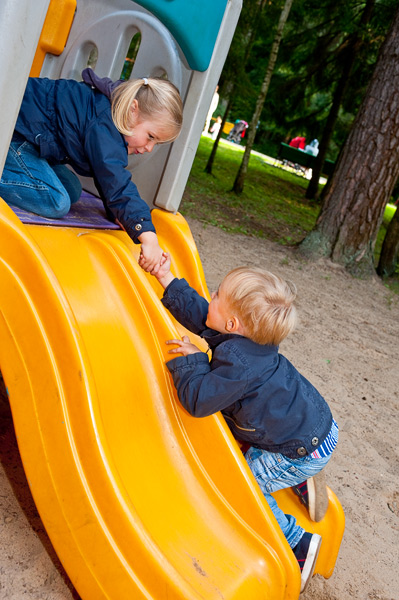 Что делает девочка?
Что делают друзья?
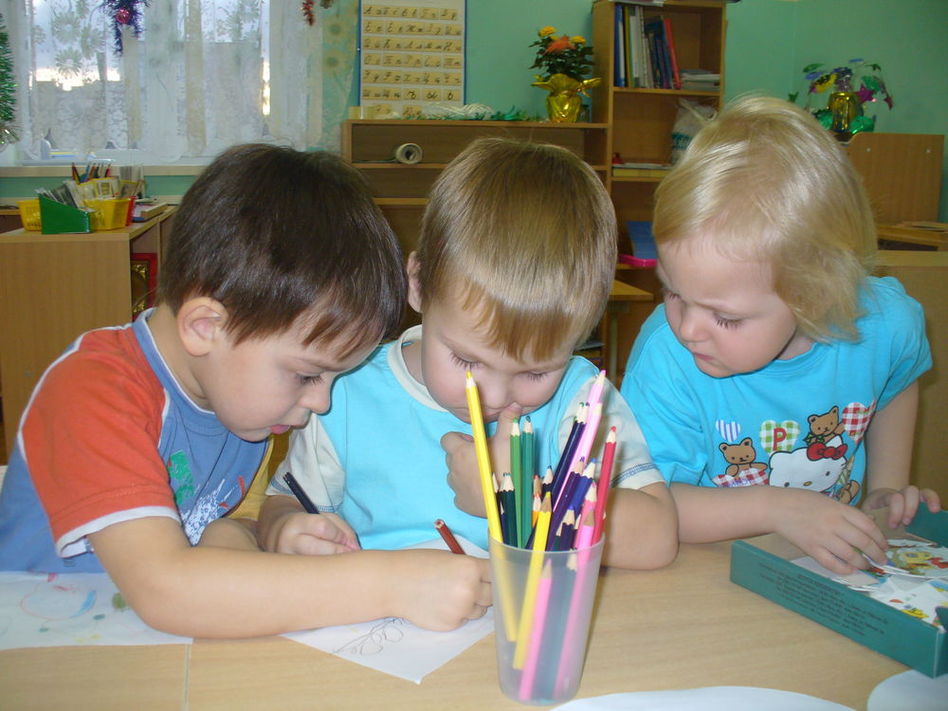 Расскажите о корове и бегемоте на этой картинке
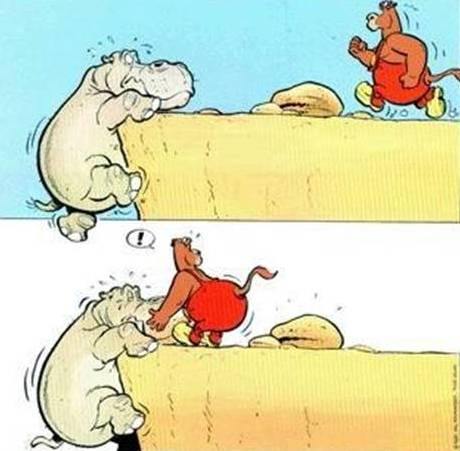 Что происходит на этой картинке?
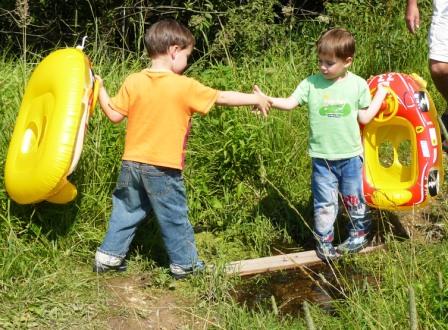 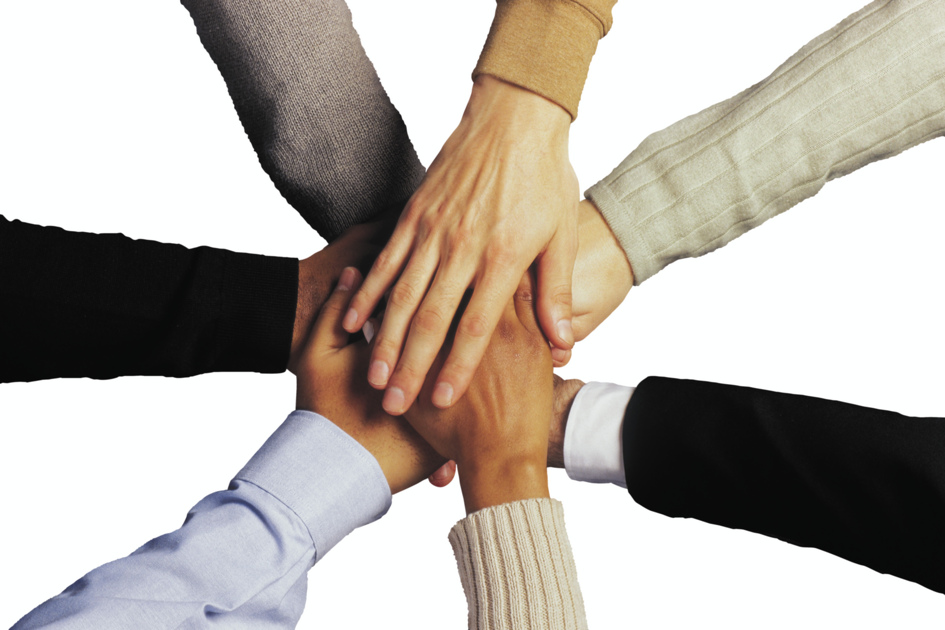 Другу всегда надо помочь!